"מרוץ רעיונות":  בית חינוך "נטעים"
שם המרצה: מיה רשתי, מנהלת
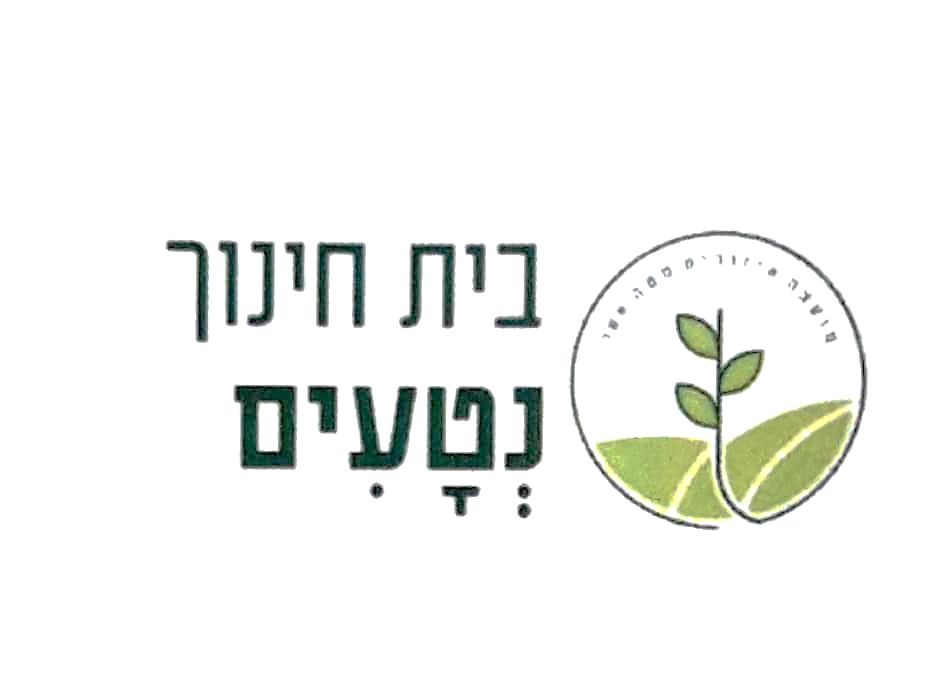 הנטע הראשון ניטע בספטמבר 2018, בקיבוץ בית העמק.
בי"ס חדשני, צומח – בהתהוות ...
בבית הספר שכבות א-ב, 139 תלמידים ו- 12 אנשי צוות.
ראייה הוליסטית - 
לעיצוב וביסוס הפדגוגיה הבית ספרית
הוראה ולמידה
השפעה מרבית על תוצרי למידה
סביבת למידה
שיח חברתי
עקרונות העשייה הפדגוגית
דיאלוג
 בחירה
 אחריות
 התנסות
 רפלקציה
מרחבי שייכות לתהליכי למידה
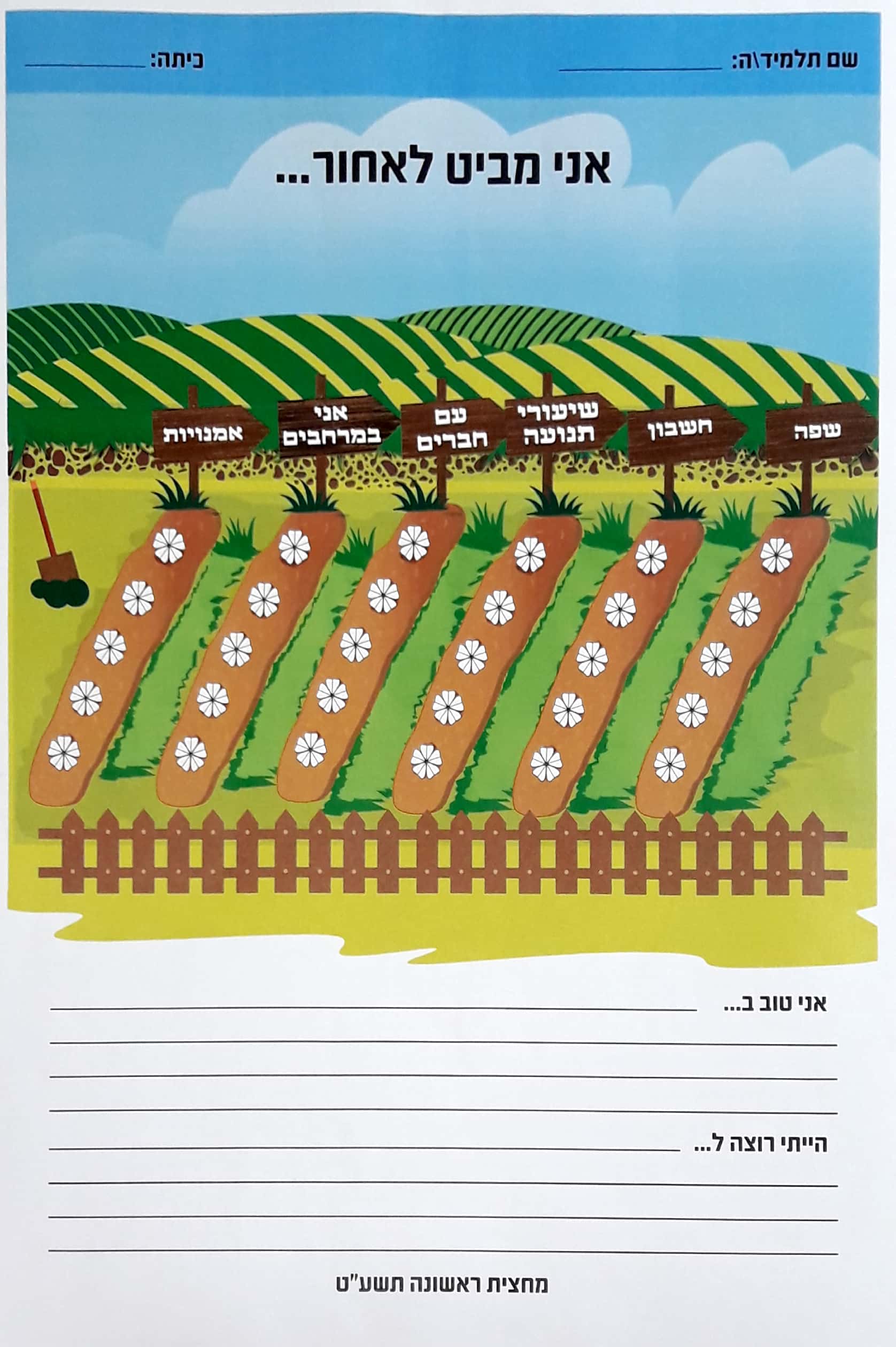 תהליך הערכה
ההתחלה - מול עצמי
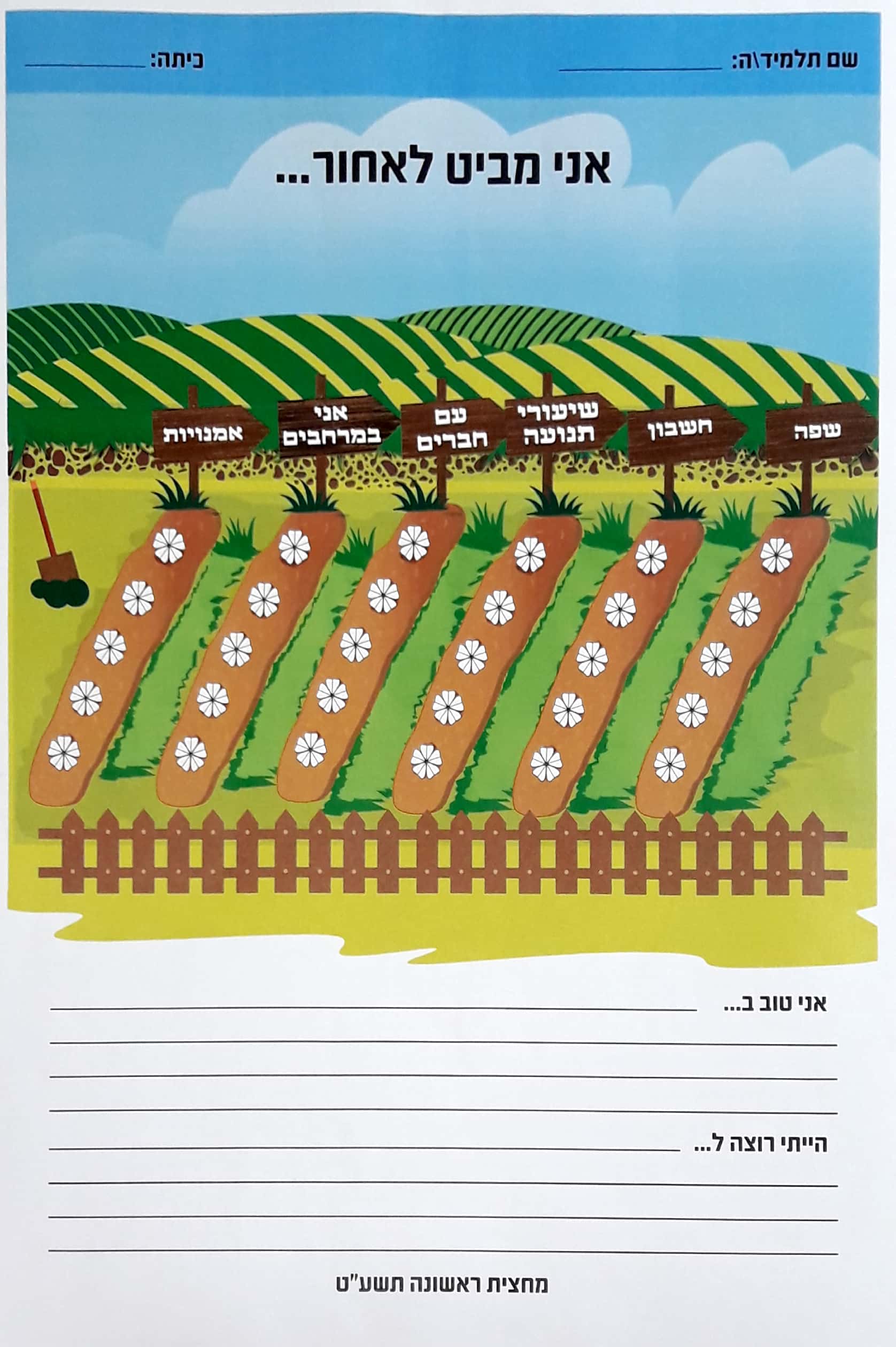 תהליך הערכה
צעד שני - 
שיח תלמיד מורה
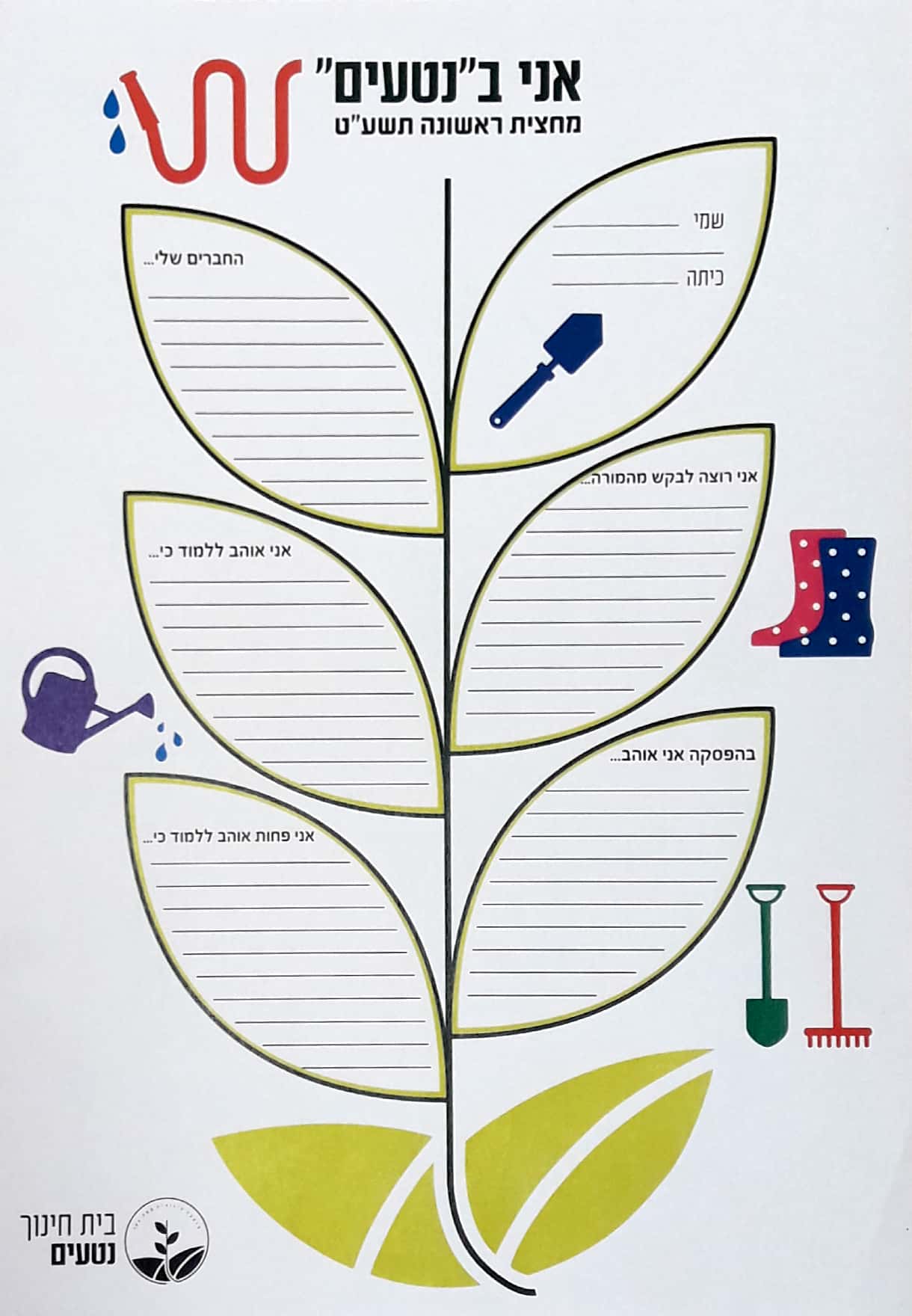 תהליך הערכה
צעד שלישי - 
שיח תלמיד הורה
תהליך הערכה
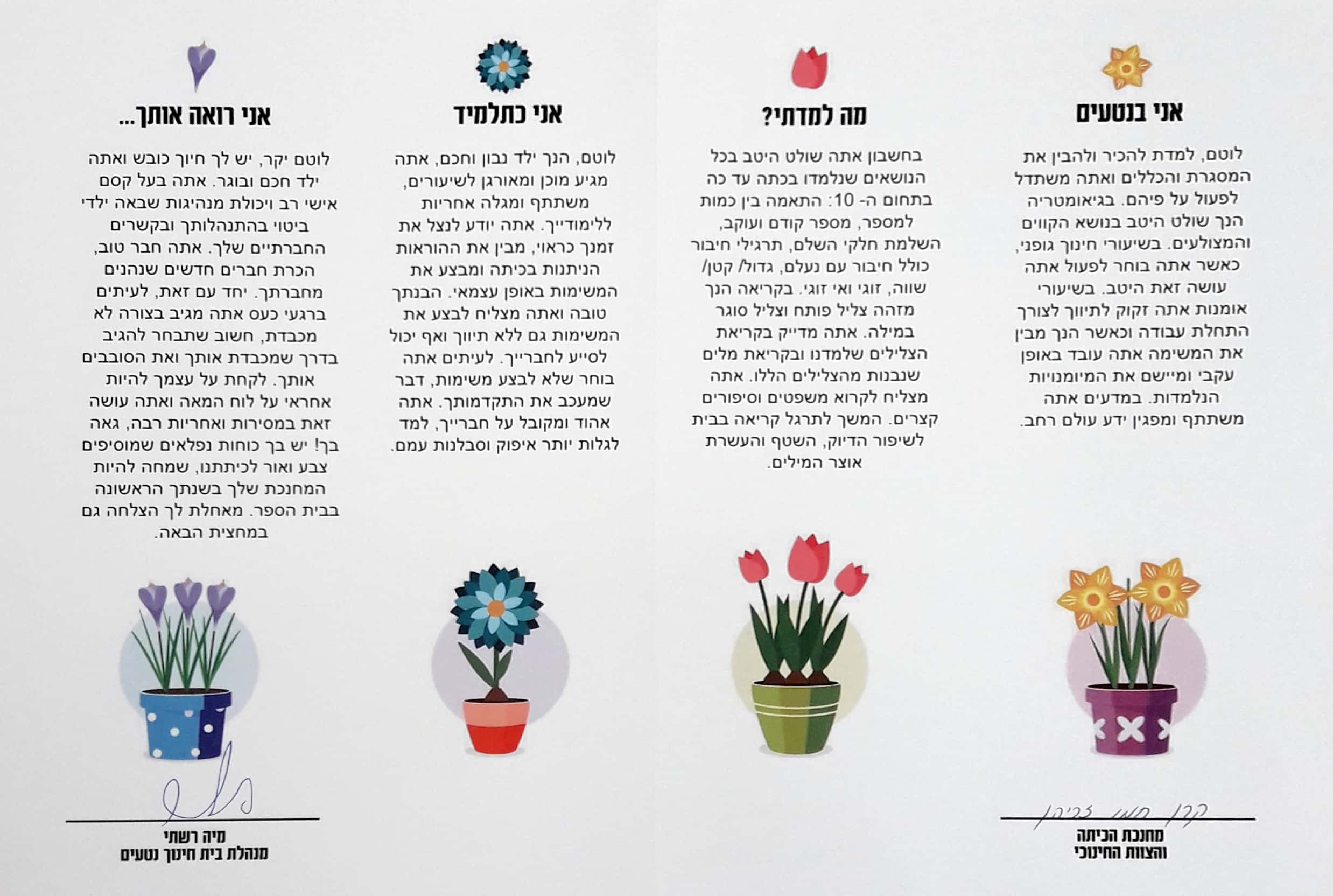 צעד רביעי -שיח 
תלמיד 
הורה 
מורה
תהליך הערכה
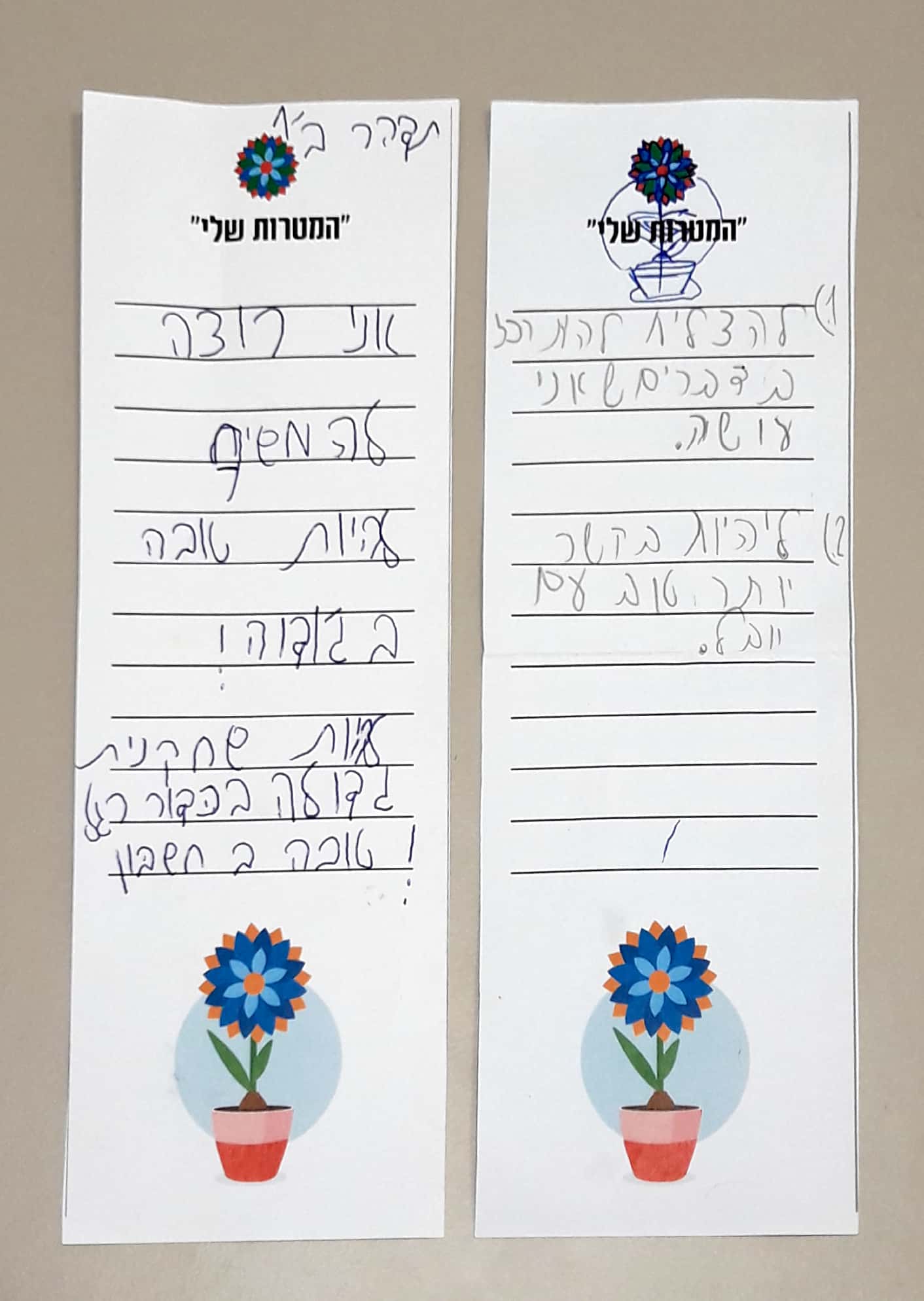 צעד רביעי -שיח 
תלמיד 
הורה 
מורה